Return to Campus Survey
Dr. Jennifer Brown
Vice Provost and Dean of Undergraduate Education
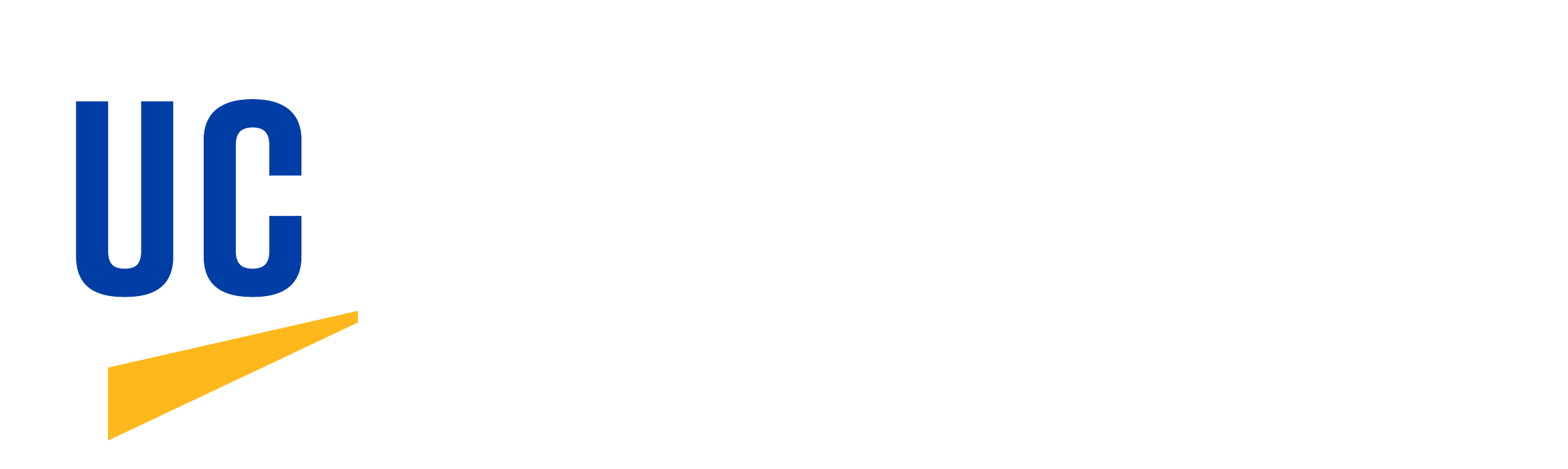 UE Survey
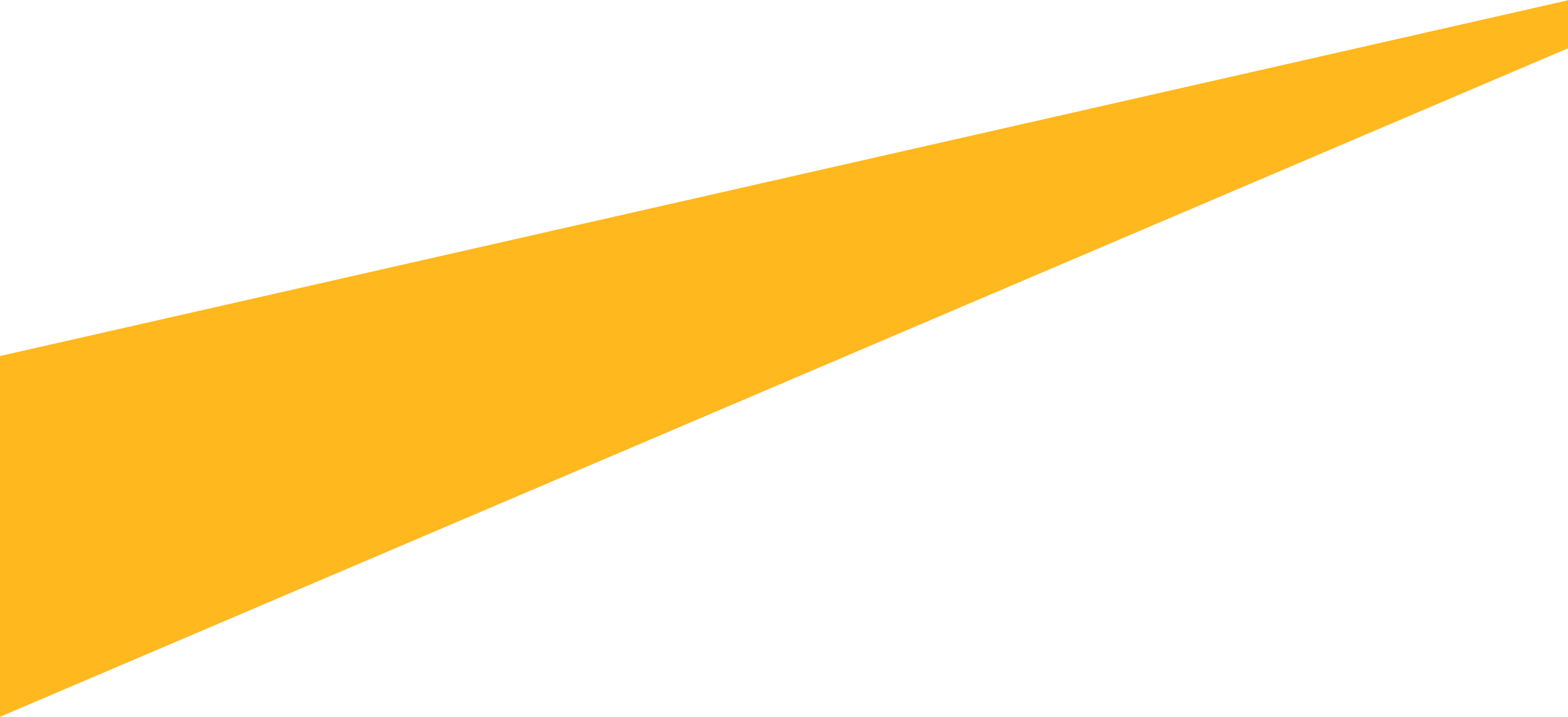 Do you currently serve in a student facing capacity?
How comfortable are you returning to campus on September 1st, 2021? 
N=28
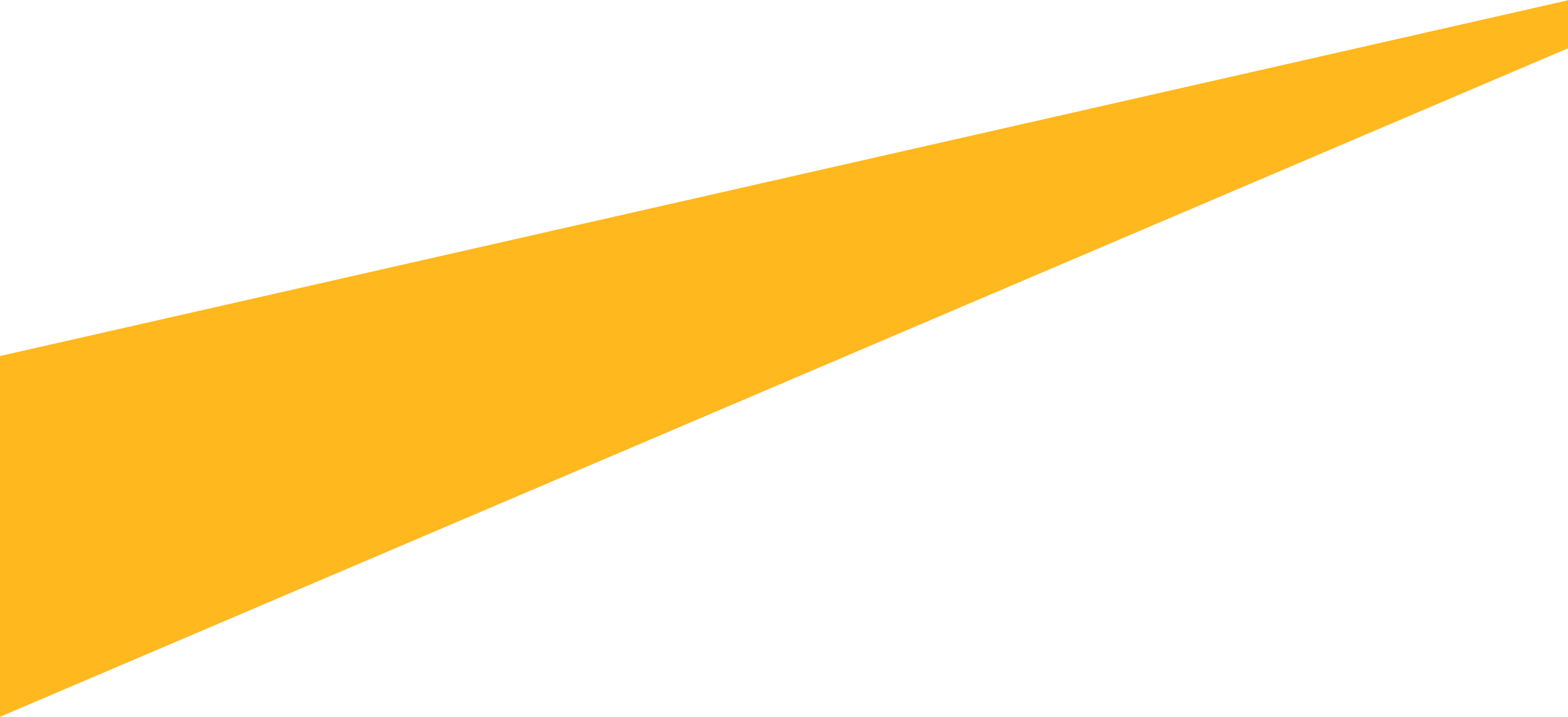 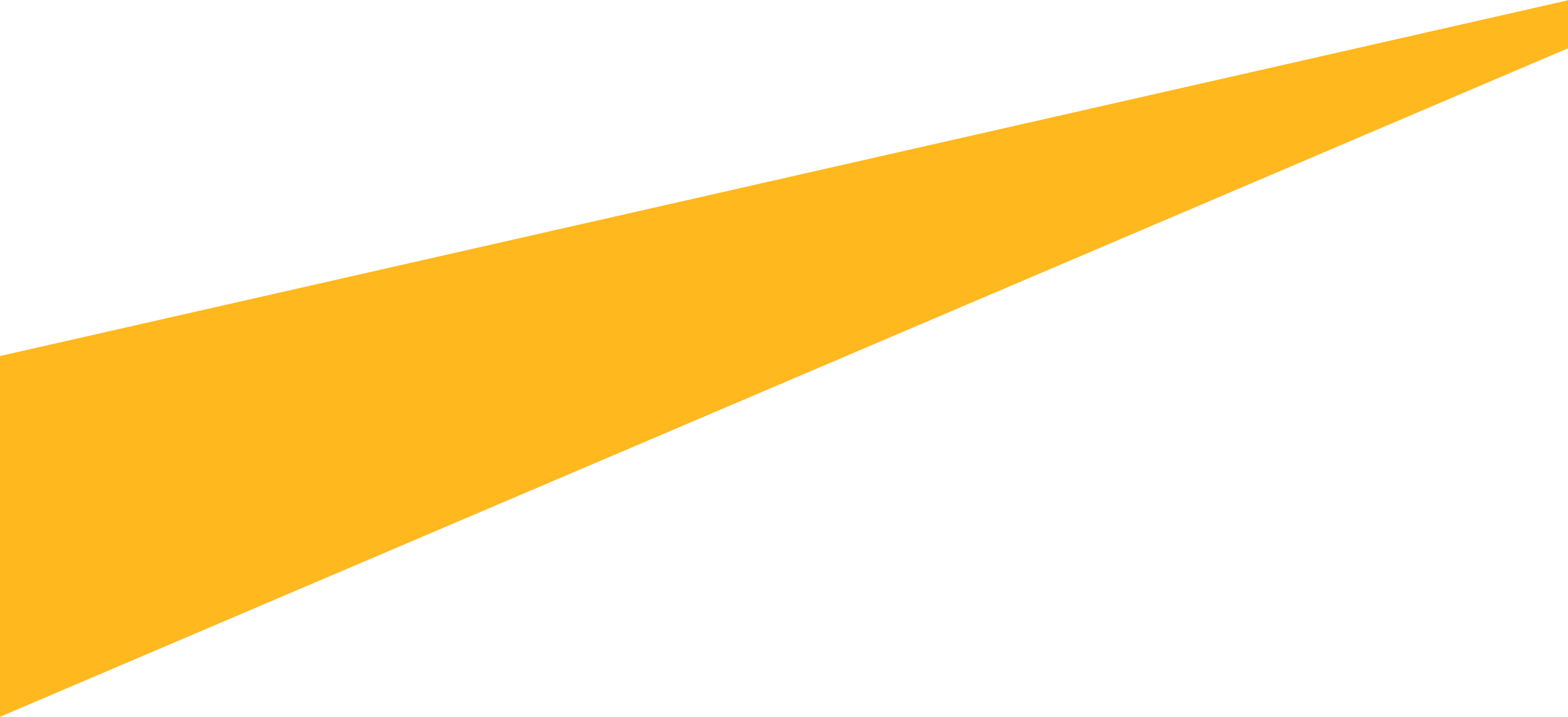 Which of the following are concerns you have about returning to work in the office?
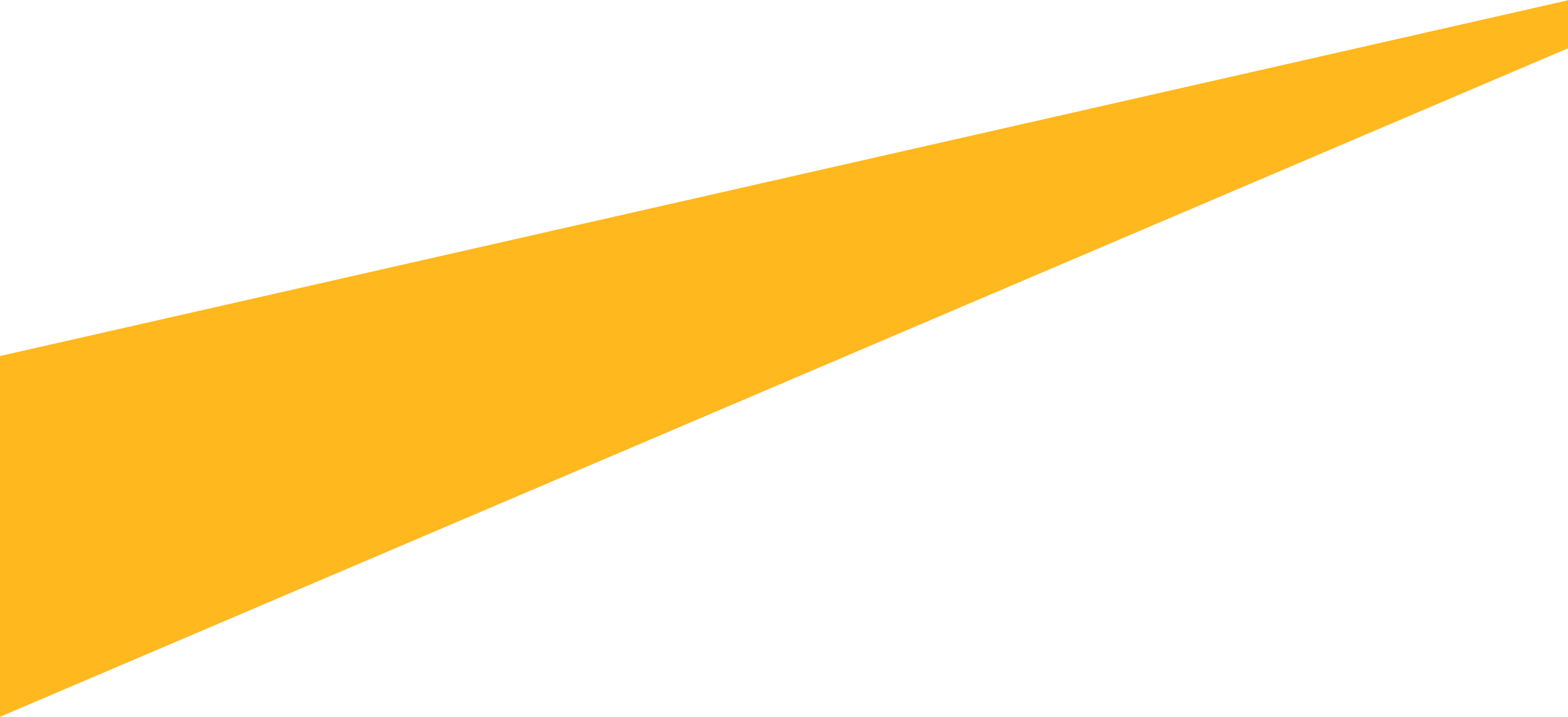 Other concerns about returning to work in the office:
Sharing an office space

Indoor mask mandate

Lack of executive communication about COVID mitigation efforts
Which of the following would make you feel more comfortable returning to work?
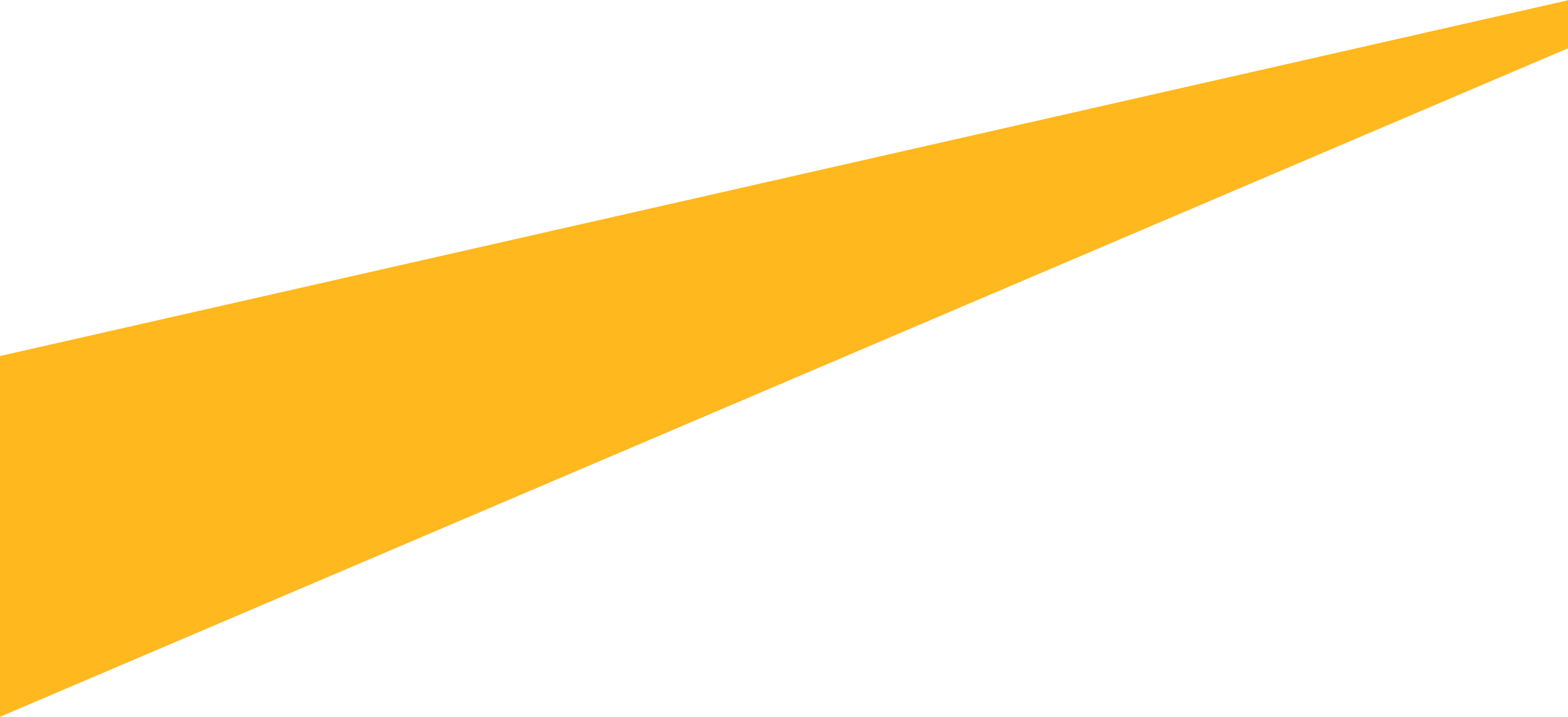 What would make you feel more comfortable 
returning to work?
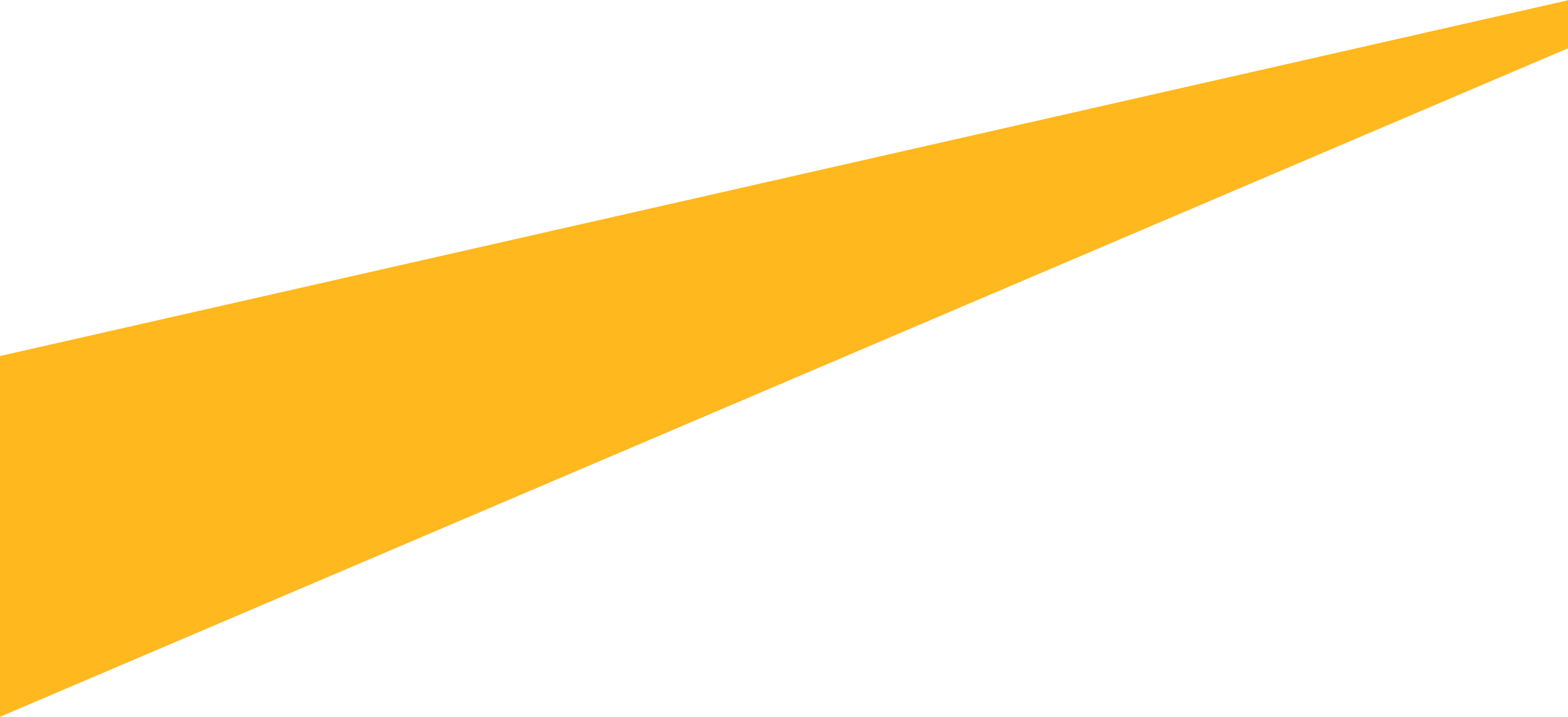 Which of the following you prefer not to be implemented when returning to work in the office?
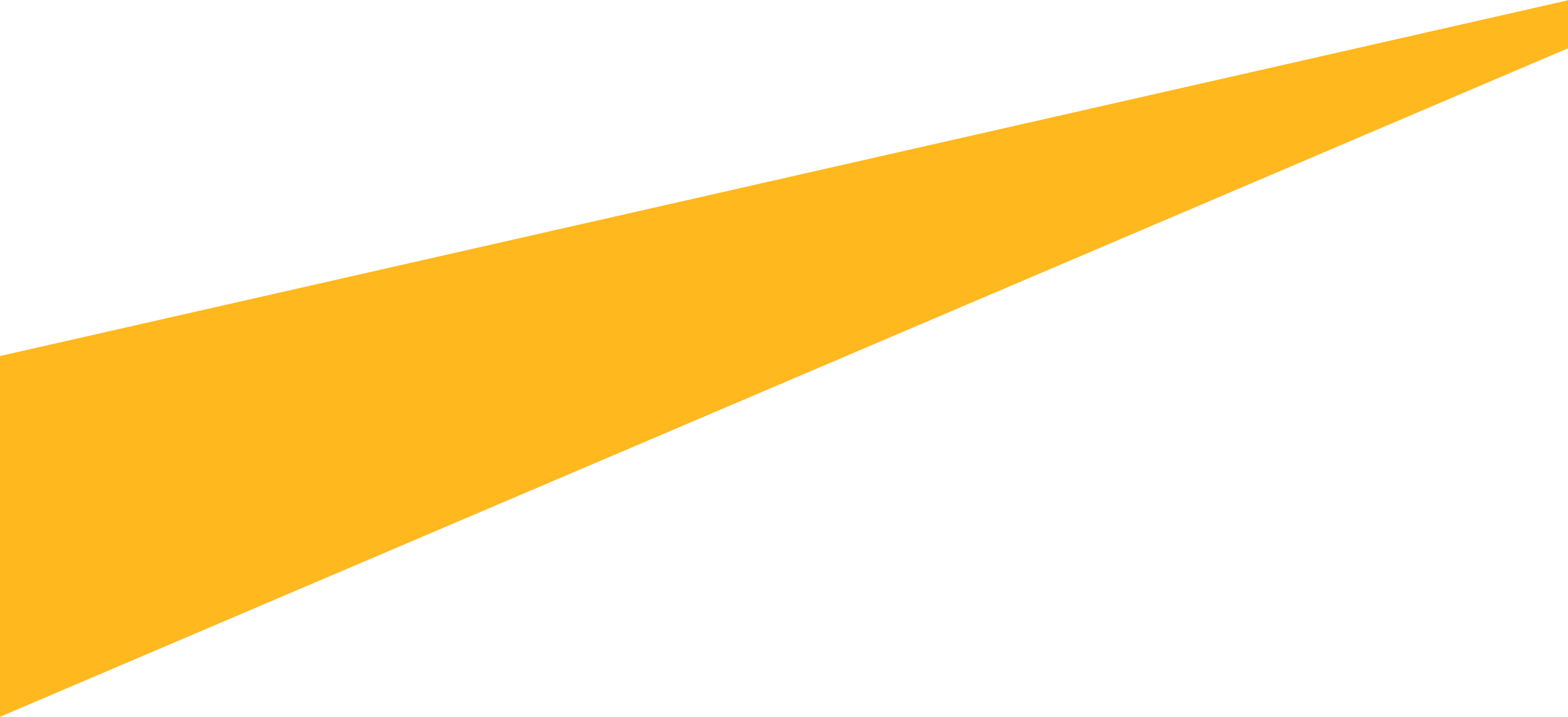 Other things you would prefer not to be implemented:
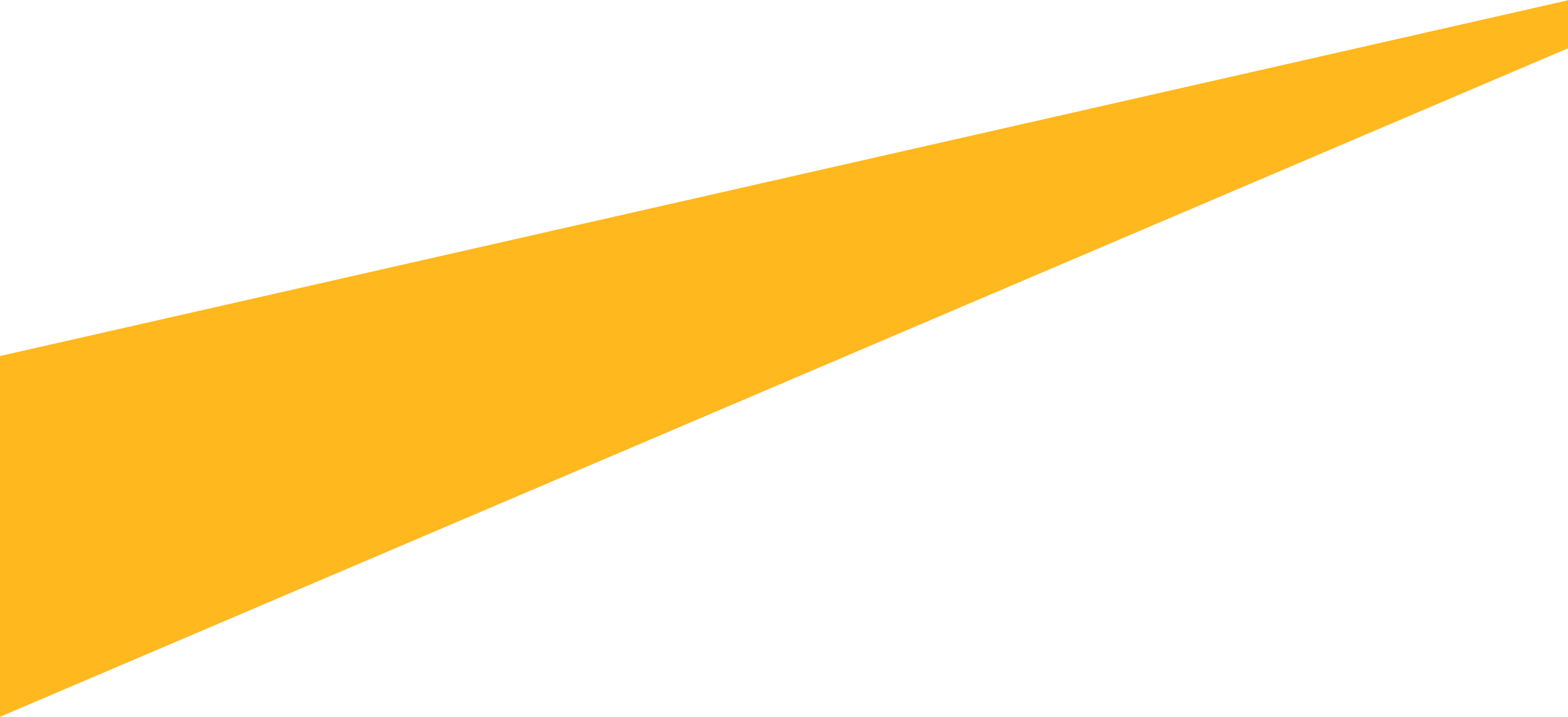 Wearing masks indoors when fully vaccinated

Unvaccinated people should not be allowed on campus

More safety precautions need to be implemented

Proposed plans for masks, partitions, closing spaces, or limiting access just reinforces staff concerns about the safety of returning

Daily Wellness Check is not effective. Seems like a legal effort to prevent liability. Offers no protection.
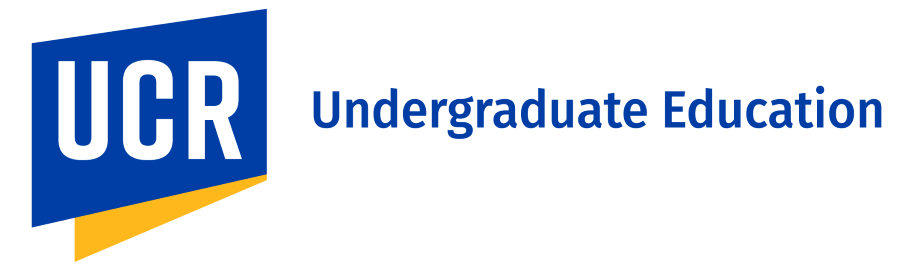 What should be considered regarding COVID variants?
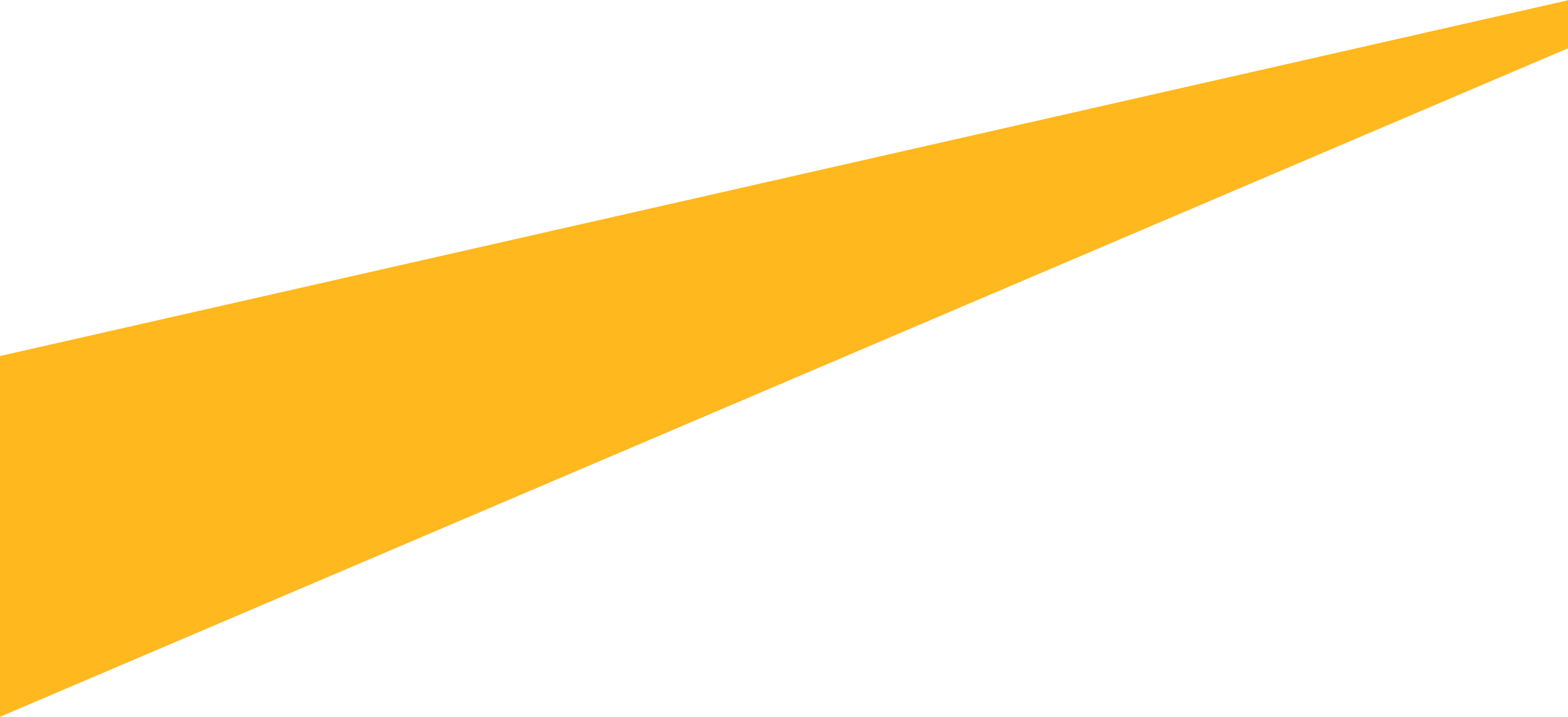 Rising infection rates in Riverside and San Bernardino Counties

Continued flexibility from the campus, orgs, and departments

Parents are at risk of being exposed and passing it on to their children who are unable to get vaccinated

The vaccine does not protect us against new variants

Long term effects are unknown

High touch areas are continuously sanitized

Staff access to disinfectant sprays and hand sanitizers

Air ducts are working properly and filtering the air
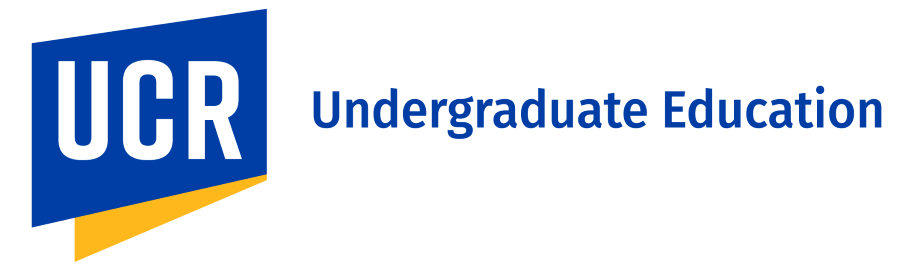 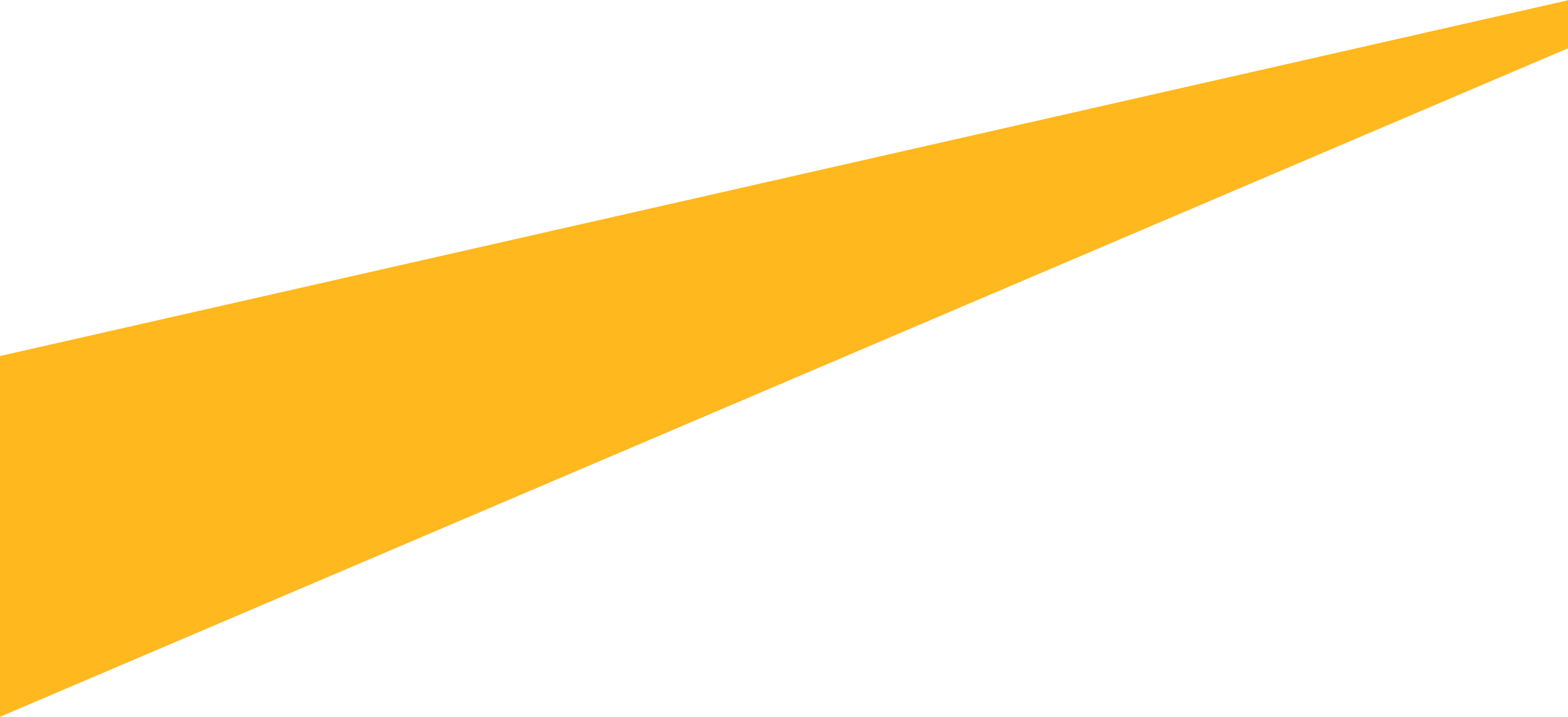 What other factors should UE consider?
Importance of leadership

Self-test kits for staff

Enforcing social distancing 

Common Area Use (Microwave Use, Sink, Refrigerator Cleaning)

Various Levels of Risks
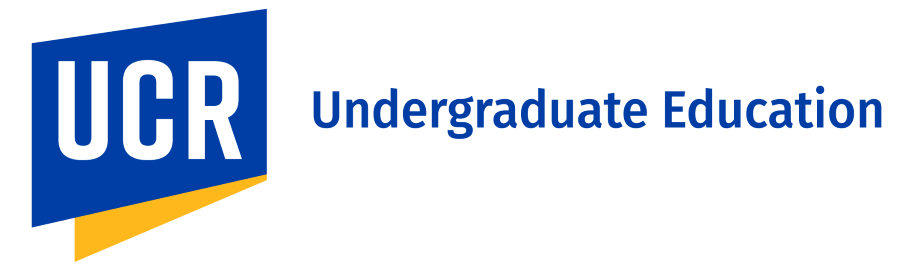 Consistent Monitoring
UCR Vaccination Mandate
74% employees and 64% of students have complied with vaccine mandate

Students will get a series of notices including a progressive discipline process
Every week they will get a reminder
Communicating to non-compliant students – text and email
ABC of vaccine compliance
Possible holds start August 30th 

Employees will get notices and ultimately progressive discipline
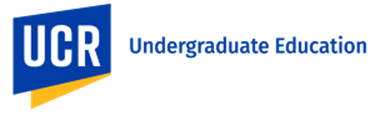 COVID-19 Update 08.17.21
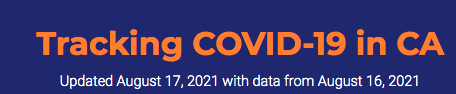 Number of COVID-19 Cases
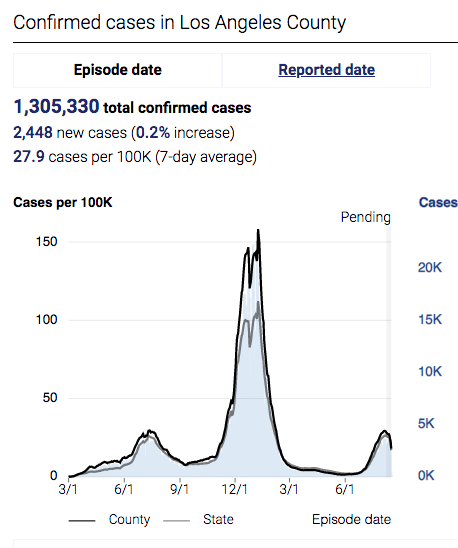 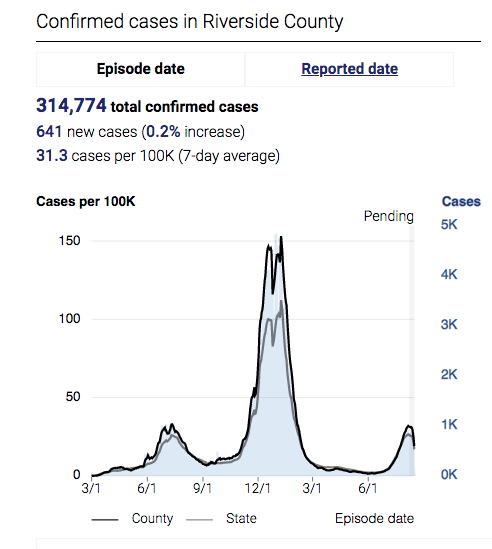 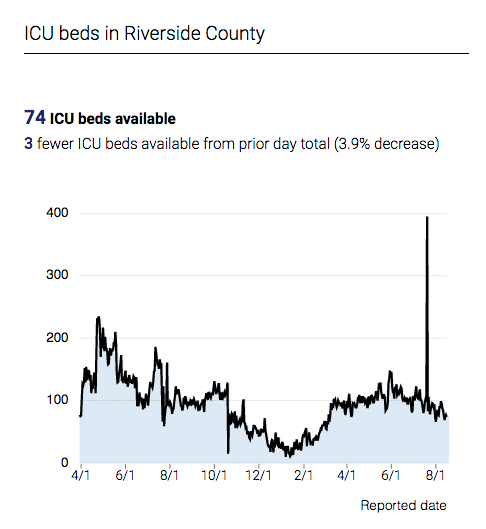 Riverside County ICU Beds
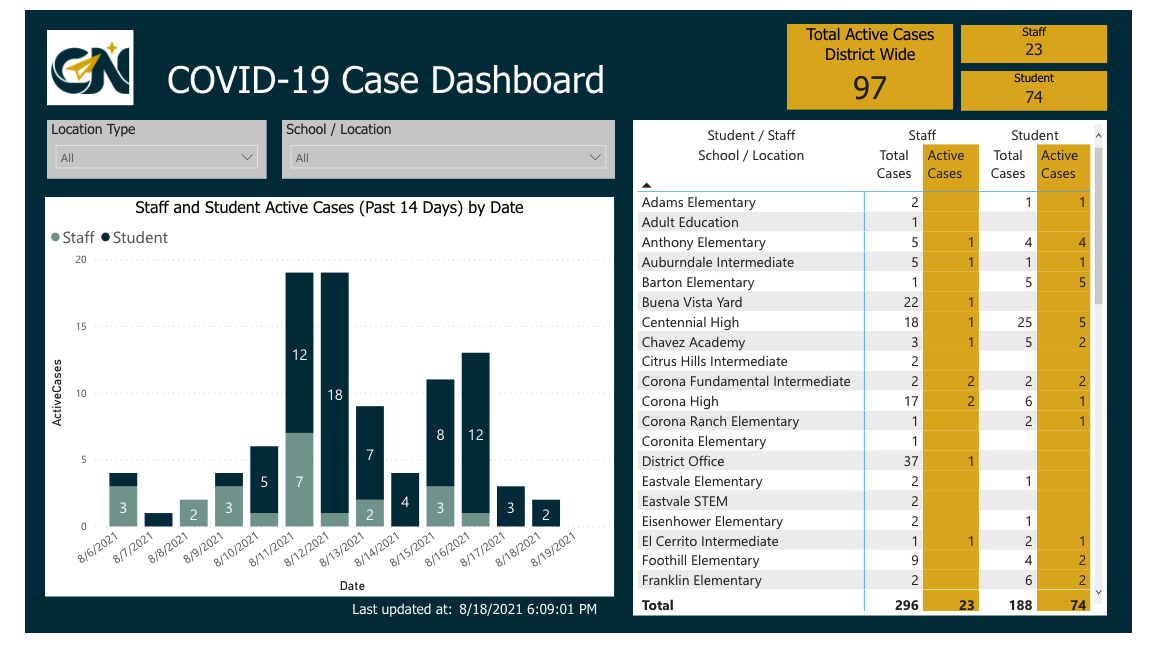 What will UE do based on survey results?
Getting Exposed at Work
Staggered Schedules
Working to have low density in shared offices

Flexible Parking Passes
TAPS Website

Decreased Productivity
Need more Information 

Transporting Office Equipment
Staff Assembly HEERf Funding – Hybrid Office Equipment

Anonymous Qualtrics Link for ongoing feedback
What are we missing?
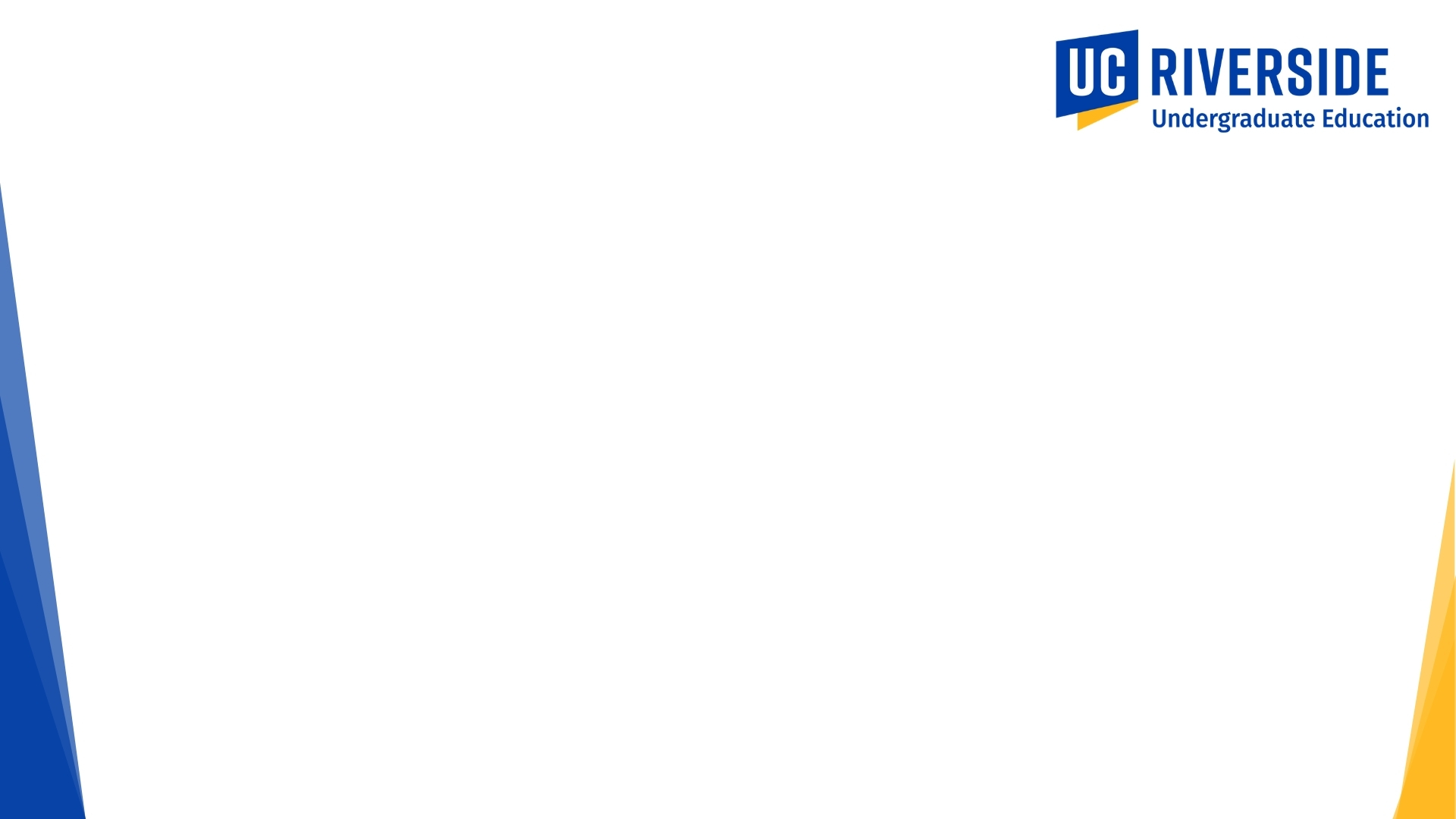 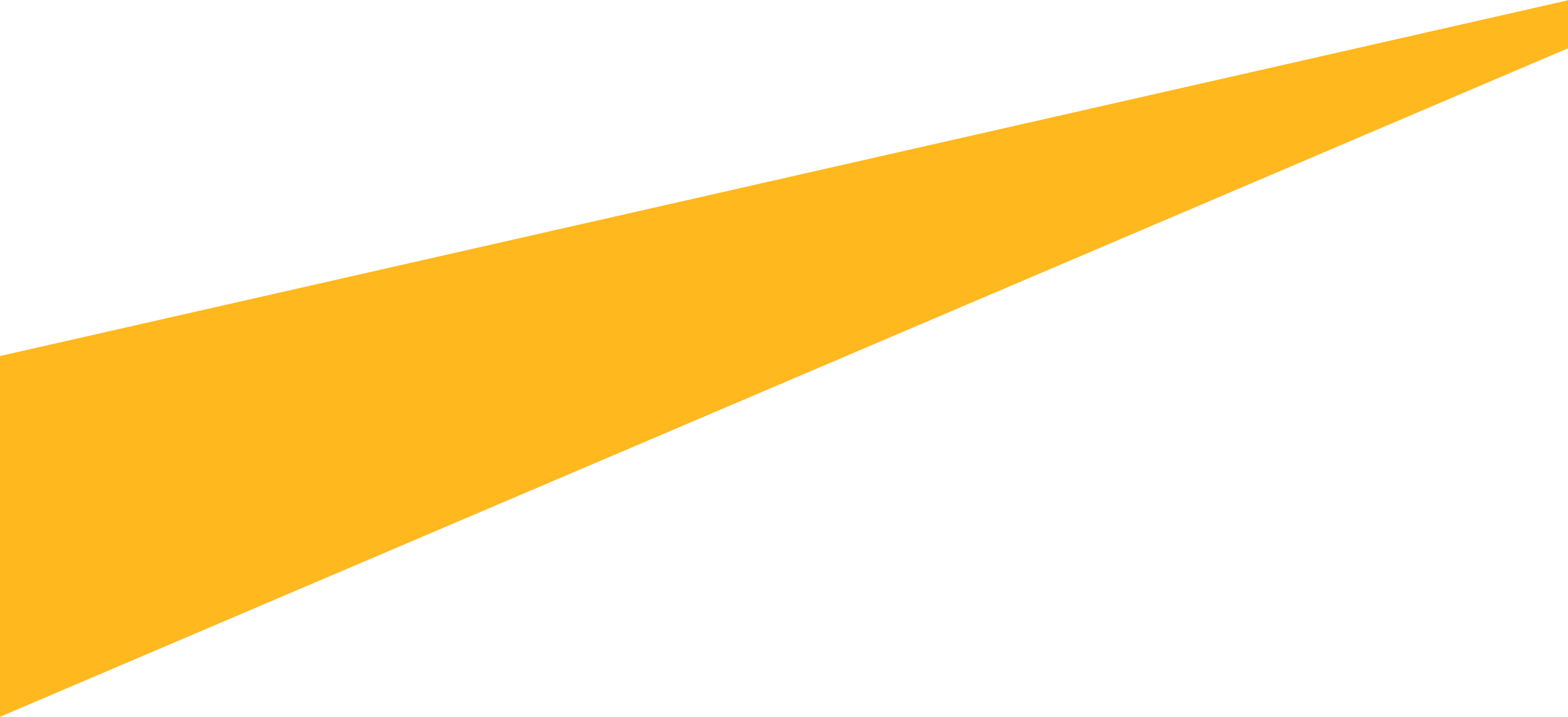 Campus Resources
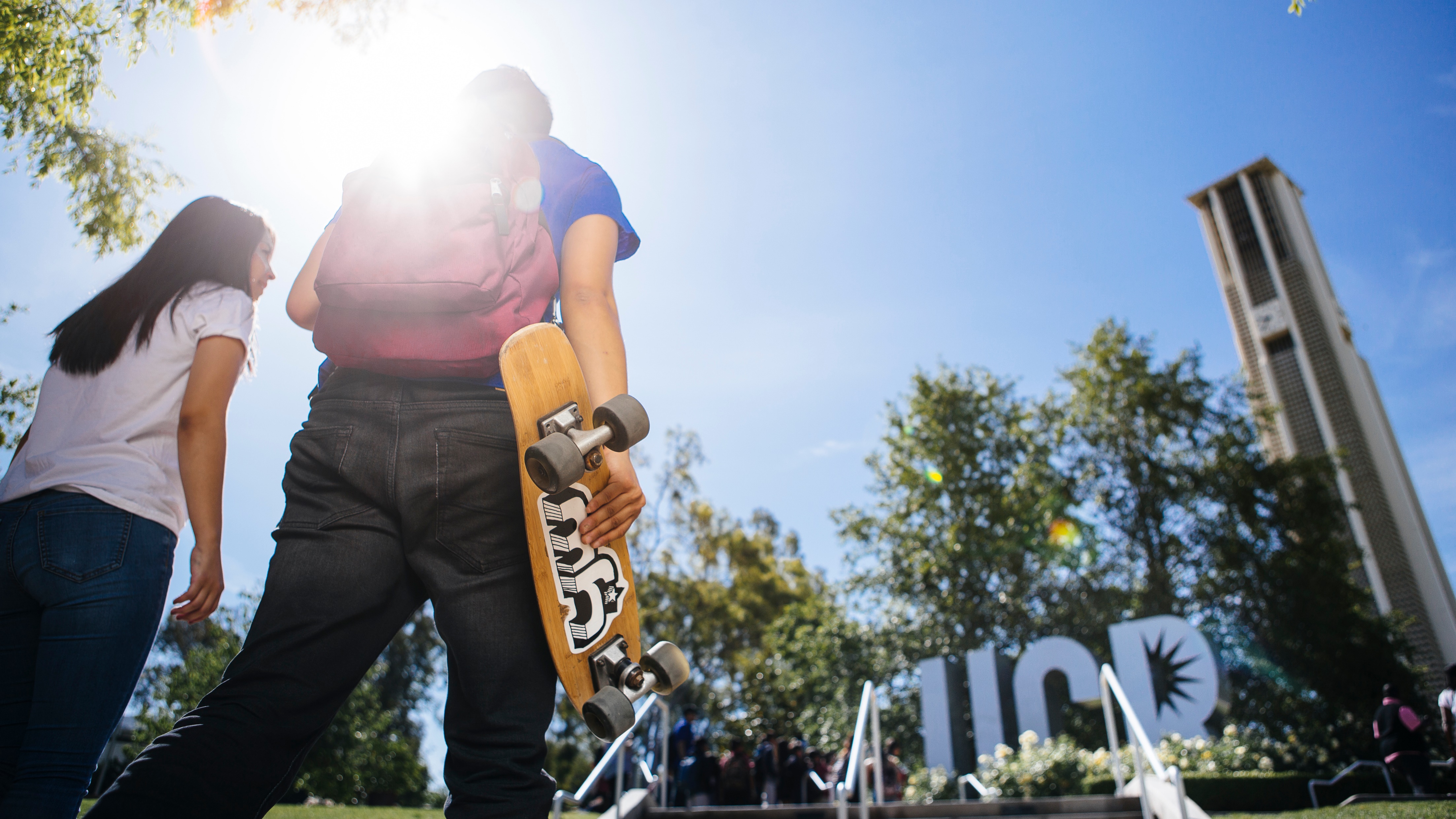 Questions?
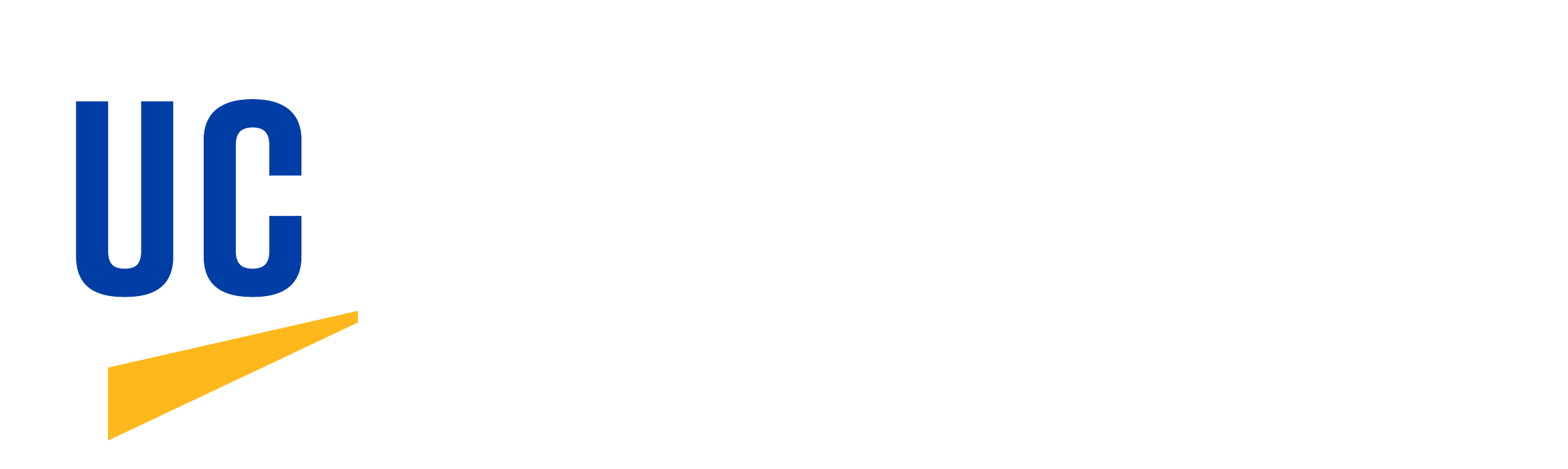